NATIONAL HOLIDAYS OF MEXICO
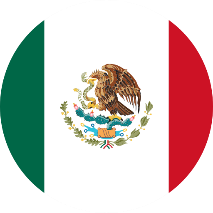 Free template
“
Slidesppt.net
[Speaker Notes: Slidesppt.net]
Our Team Style
Get a modern PowerPoint  Presentation that is beautifully designed. I hope and I believe that this Template will your Time.
Content Here
Content Here
You can simply impress your audience and add a unique zing and appeal to your Presentations.
You can simply impress your audience and add a unique zing and appeal to your Presentations.
Name Here
Name Here
AWESOME SLIDE
LOREM IPSUM DOLOR SIT AMET,CU USU AGAM INTEGRE IMPEDIT.
[Speaker Notes: slidesppt.net]
ALL MEXICO
Donec fringilla est orci. Orci varius natoque penatibus et magnis dis. Donec fringilla est orci. Orci varius natoque penatibus et magnis dis.
Donec fringilla est orci. Orci varius
Donec fringilla est orci. Orci varius
[Speaker Notes: Slidesppt.net]
NOMBRE
Cargo
NOMBRE
Cargo
Magnis dis. Donec fringilla est orci. Orci varius.
Magnis dis. Donec fringilla est orci. Orci varius.
TÍTULO 
Donec fringilla est orci. Orci varius natoque penatibus et magnis dis.
Slidesppt.net
Free Template
TÍTULO
Donec fringilla est orci. Orci varius natoque penatibus et magnis dis.
Donec fringilla est orci. Orci varius natoque penatibus et magnis dis. Donec fringilla est orci. Orci varius natoque penatibus et magnis dis.
TÍTULO
Donec fringilla est orci. Orci varius natoque penatibus et magnis dis.
[Speaker Notes: Slidesppt.net]
Free Template
You can simply impress your audience and add a unique zing and appeal to your Presentations.
Lorem ipsum dolor sit amet, consectetur adipiscing elit. Sed venenatis neque vel purus interdum, quis blandit risus pellentesque. Cras faucibus semper dolor ac viverra. Fusce ut ligula dictum, ullamcorper neque et, sollicitudin velit.
TITLE
Donec fringilla est orci. Orci varius natoque penatibus et magnis dis.
TITLE
Donec fringilla est orci. Orci varius natoque penatibus et magnis dis.
Free Template
You can simply zing and appeal to your Presentations.
TITLE
Donec fringilla est orci. Orci varius natoque penatibus et magnis dis.
Lorem ipsum dolor sit amet, consectetur adipiscing elit. Sed venenatis neque vel purus interdum, quis blandit risus pellentesque. Cras faucibus semper dolor ac viverra. Fusce ut ligula dictum, ullamcorper neque et, sollicitudin velit.
[Speaker Notes: Slidesppt.net]
Free Template
01
02
03
04
05
TÍTULO
TÍTULO
TÍTULO
TÍTULO
TÍTULO
Donec fringilla est orci. Orci varius natoque penatibus et magnis.
Donec fringilla est orci. Orci varius natoque penatibus et magnis.
Donec fringilla est orci. Orci varius natoque penatibus et magnis.
Donec fringilla est orci. Orci varius natoque penatibus et magnis.
Donec fringilla est orci. Orci varius natoque penatibus et magnis.
Simple Portfolio Presentation Designed
You can simply impress your audience and add a unique zing and appeal to your Presentations. Easy to change colors, photos and Text. Get a modern PowerPoint  Presentation that is beautifully designed. You can simply impress your audience and add a unique zing and appeal to your Presentations. Get a modern PowerPoint  Presentation that is beautifully designed
You can simply impress your audience and add a unique zing and appeal to your Presentations. Easy to change colors, photos and Text. Get a modern PowerPoint  Presentation that is beautifully designed. You can simply impress your audience and add a unique zing and appeal to your Presentations.
Portfolio Presentation
[Speaker Notes: Slidesppt.net]
AWESOM SLIDE
Simple PowerPoint Presentation
LOREM IPSUM DOLOR SIT AMET,
CU USU AGAM INTEGRE IMPEDIT.
Simple PowerPoint Presentation
You can simply impress your audience and add a unique zing and appeal to your Presentations. Get a modern PowerPoint  Presentation that is beautifully designed. Easy to change colors, photos and Text. I hope and I believe that this Template will your Time, Money and Reputation. Easy to change colors, photos and Text. Get a modern PowerPoint  Presentation that is beautifully designed. 

Get a modern PowerPoint  Presentation that is beautifully designed. Easy to change colors, photos and Text.
Simple PowerPoint Presentation
Simple PowerPoint Presentation
AWESOM SLIDE
AWESOME
SLIDE
You can simply impress your audience and add a unique zing and appeal to your Presentations. Easy to change colors, photos and Text. You can simply impress your audience and add a unique zing and appeal to your Presentations.
Orange Portfolio Designed
[Speaker Notes: slidesppt.net]
Donec fringilla est orci. Orci varius natoque penatibus et magnis dis. Donec fringilla est orci
Donec fringilla est orci. Orci varius natoque penatibus et magnis dis. Donec fringilla est orci

Donec fringilla est orci. Orci varius natoque penatibus et magnis dis. Donec fringilla est orci
Donec fringilla est orci. Orci varius natoque penatibus et magnis dis. Donec fringilla est orci
Donec fringilla est orci. Orci varius natoque penatibus et magnis dis. Donec fringilla est orci

Donec fringilla est orci. Orci varius natoque penatibus et magnis dis. Donec fringilla est orci
[Speaker Notes: Slidesppt.net]
ESCRIBE 
TU TÍTULO AQUÍ
ESCRIBE
TU TÍTULO AQUÍ
ESCRIBE
TU TÍTULO AQUÍ
Donec fringilla est orci. Orci varius natoque penatibus et magnis dis. Donec fringilla est orci
Donec fringilla est orci. Orci varius natoque penatibus et magnis dis. Donec fringilla est orci
Donec fringilla est orci. Orci varius natoque penatibus et magnis dis. Donec fringilla est orci
Donec fringilla est orci. Orci varius natoque penatibus et magnis dis. Donec fringilla est orci
Donec fringilla est orci. Orci varius natoque penatibus et magnis dis. Donec fringilla est orci
Donec fringilla est orci. Orci varius natoque penatibus et magnis dis. Donec fringilla est orci
Free Template
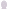 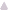 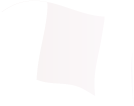 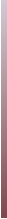 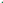 Portfolio Presentation
Get a modern PowerPoint  Presentation that is beautifully designed.  Easy to change colors, photos and Text. You can simply impress your audience and add a unique zing and appeal to your Presentations. Get a modern PowerPoint  Presentation that is beautifully designed. Easy to change colors, photos and Text. You can simply impress your audience and add a unique zing and appeal to your Presentations. Get a modern PowerPoint  Presentation that is beautifully designed. 

You can simply impress your audience and add a unique zing and appeal to your Presentations. Easy to change colors, photos and Text.
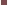 [Speaker Notes: Slidesppt.net]
LOREM IPSUM
DOLOR SIT AMET,
Content  Here
Content  Here
Content  Here
You can simply impress your audience and add a unique zing and appeal to your Presentations. Easy to change colors, photos and Text.
You can simply impress your audience and add a unique zing and appeal to your Presentations. Easy to change colors, photos and Text.
You can simply impress your audience and add a unique zing and appeal to your Presentations. Easy to change colors, photos and Text.
Free Template
LOREM IPSUM
DOLOR SIT AMET,
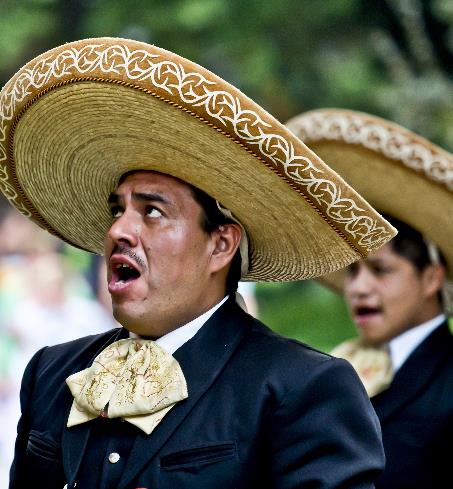 LOREM IPSUM DOLOR SIT AMET,
CU USU AGAM INTEGRE IMPEDIT.
You can simply impress your audience and add a unique zing and appeal to your Presentations. Get a modern PowerPoint  Presentation that is beautifully designed. Easy to change colors, photos and Text.
You can simply impress your audience and add a unique zing and appeal to your Presentations. Easy to change colors, photos and Text.
You can simply impress your audience and add a unique zing and appeal to your Presentations. Easy to change colors, photos and Text.
[Speaker Notes: Slidesppt.net]
Free Template
You can simply impress your audience and add a unique zing and appeal to your Presentations
POWERPOINT
You can simply impress your audience and add a unique zing and appeal to your Presentations.
CONTENTS
You can simply impress your audience and add a unique zing and appeal to your Presentations.
You can simply impress your audience and add a unique zing and appeal to your Presentations.
PRESENTATION
PRESENTATION
You can simply impress your audience and add a unique zing and appeal to your Presentations.
TEXT
Free Template
85 %
95 %
75 %
75 %
United States
China
Germany
Latin America
Donec fringilla est orci. Orci varius natoque penatibus et magnis.
Donec fringilla est orci. Orci varius natoque penatibus et magnis.
Donec fringilla est orci. Orci varius natoque penatibus et magnis.
Donec fringilla est orci. Orci varius natoque penatibus et magnis.
Donec fringilla est orci. Orci varius natoque penatibus et magnis dis. Donec fringilla est orci. Orci varius natoque penatibus et magnis dis.
[Speaker Notes: Slidesppt.net]
Infographic Style
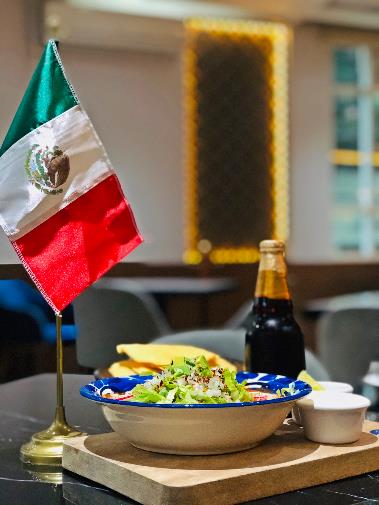 Get a modern PowerPoint  Presentation that is beautifully designed. I hope and I believe that this Template will your Time.
Content  Here
Content  Here
You can simply impress your audience and add a unique zing and appeal to your Reports.
You can simply impress your audience and add a unique zing and appeal to your Reports.
Content  Here
You can simply impress your audience and add a unique zing and appeal to your Reports.
Content  Here
Content  Here
You can simply impress your audience and add a unique zing and appeal to your Reports.
You can simply impress your audience and add a unique zing and appeal to your Reports.
[Speaker Notes: slidesppt.net]
Free Template
Aprobación
Ideas
Recursos
TÍTULO
Anuncios
Eventos
TÍTULO
Creativity is the key to success in the future, and primary education where our teachers can bring lorem ipsum dolor
TÍTULO
Creativity is the key to success in the future, and primary education where our teachers can bring lorem ipsum dolor
TÍTULO
Creativity is the key to success in the future, and primary education where our teachers can bring lorem ipsum dolor
Creativity is the key to success in the future, and primary education where our teachers can bring lorem ipsum dolor
TÍTULO
Creativity is the key to success in the future, and primary education where our teachers can bring lorem ipsum dolor
Día 5
Día 4
Día 3
Día 2
Día 1
Donec fringilla est orci. Orci varius natoque penatibus et magnis dis. Donec fringilla est orci. Orci varius natoque penatibus et magnis dis.
[Speaker Notes: Slidesppt.net]
Portfolio Presentation
Simple Portfolio Designed
You can simply impress your audience and add a unique zing and appeal to your Presentations. Easy to change colors, photos and Text. Get a modern PowerPoint  Presentation that is beautifully designed. You can simply impress your audience and add a unique zing and appeal to your Presentations. Easy to change colors, photos and Text. Get a modern PowerPoint  Presentation that is beautifully designed.
Portfolio Presentation
Your Text Here
I hope and I believe that this Template will your Time.
Portfolio
Presentation Designed
Get a modern PowerPoint  Presentation that is beautifully designed. Easy to change colors, photos and Text.
You can simply impress your audience and add a unique zing and appeal to your Presentations. Easy to change colors, photos and Text. Get a modern PowerPoint  Presentation that is beautifully designed. I hope and I believe that this Template will your Time, Money and Reputation. You can simply impress your audience and add a unique zing and appeal to your Presentations. Get a modern PowerPoint  Presentation that is beautifully designed. 

Get a modern PowerPoint  Presentation that is beautifully designed. You can simply impress your audience and add a unique zing and appeal to your Presentations.
[Speaker Notes: slidesppt.net]
Infographic Style
Your Text Here
Your Text Here
Get a modern PowerPoint  Presentation that is beautifully designed. I hope and I believe that this Template will your Time, Money and Reputation.
Get a modern PowerPoint  Presentation that is beautifully designed. I hope and I believe that this Template will your Time, Money and Reputation.
Your Text Here
Your Text Here
You can simply impress your audience and add a unique zing and appeal to your Presentations. Easy to change colors, photos and Text.
You can simply impress your audience and add a unique zing and appeal to your Presentations. Easy to change colors, photos and Text.
Infographic Style
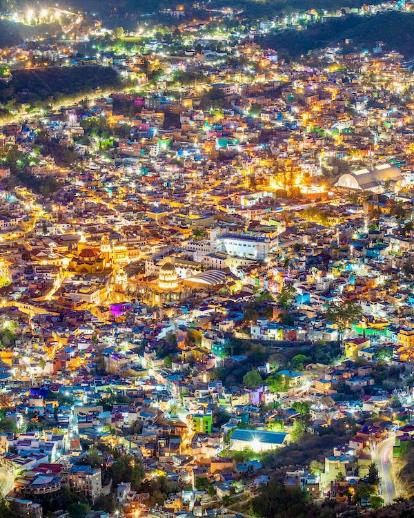 Get a modern PowerPoint  Presentation that is beautifully designed. I hope and I believe that this Template will your Time.
Content  Here
Get a modern PowerPoint  Presentation that is beautifully designed. I hope and I believe that this Template will your Time, Money and Reputation. Easy to change colors, photos and Text. Get a modern PowerPoint  Presentation that is beautifully designed. Get a modern PowerPoint  Presentation that is beautifully designed. 

You can simply impress your audience and add a unique zing and appeal to your Presentations. Easy to change colors, photos and Text. Get a modern PowerPoint  Presentation that is beautifully designed. I hope and I believe that this Template will your Time, Money and Reputation. Easy to change colors, photos and Text. 

Easy to change colors, photos and Text. Get a modern PowerPoint  Presentation that is beautifully designed. Easy to change colors, photos and Text.
You can simply impress your audience and add a unique zing and appeal to your Presentations.
You can simply impress your audience and add a unique zing and appeal to your Presentations.
[Speaker Notes: slidesppt.net]
01
03
Modern Portfolio Presentation
Your Text Here
Your Text Here
Your Text Here
You can simply impress your audience and add a unique zing and appeal to your Presentations.
You can simply impress your audience and add a unique zing and appeal to your Presentations.
You can simply impress your audience and add a unique zing and appeal to your Presentations.
03
[Speaker Notes: slidesppt.net]
Address
Contact Info
Telephone
Free Template
GRACIAS
[Speaker Notes: Slidesppt.net]
FUENTE
ELABORADO POR  : slidesppt.net
IMAGES :
unsplash.com
pixabay.com
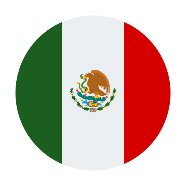 FONTS :
Arial Black (Títulos)
Arial (Cuerpo)
slidesppt.net
[Speaker Notes: slidesppt.net]
Resources
[Speaker Notes: slidesppt.net]
Fully Editable Icon Sets: A
[Speaker Notes: slidesppt.net]
Fully Editable Icon Sets: B
[Speaker Notes: slidesppt.net]
Fully Editable Icon Sets: C
[Speaker Notes: slidesppt.net]